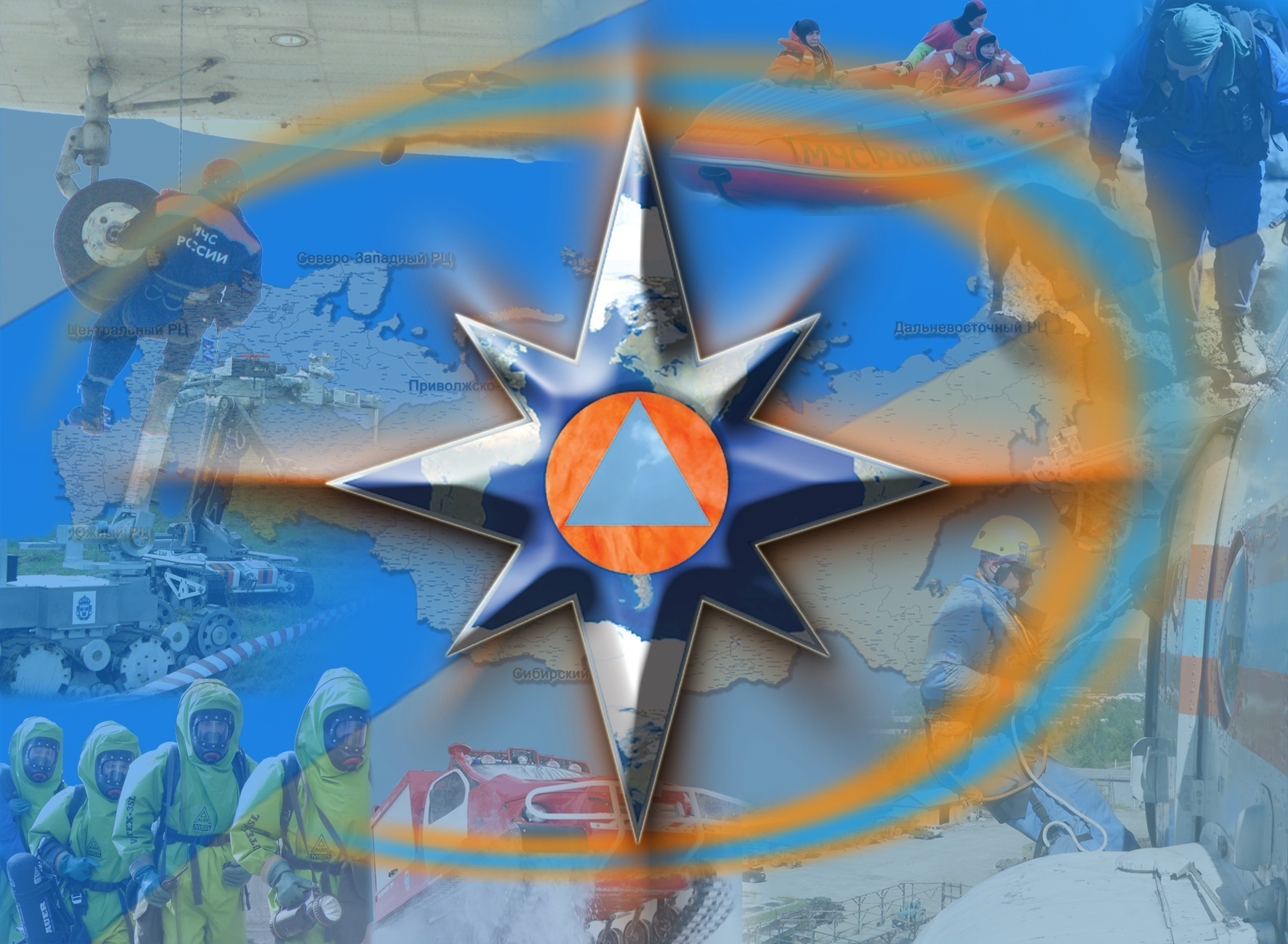 ПАСПОРТ ОБЪЕКТА
МИНИСТЕРСТВА ОБРАЗОВАНИЯ РД
МКОУ «Тотурбийкалинская СОШ им. А.К.Кабардиева с.Тотурбийкала»
 368024 РД Хасавюртовский район с. Тотурбийкала
Ответственный за отработку:
Гереев Абдулхан Загирович________
_________________________________
Тел.: 8 928552-76-61
ПАСПОРТ ОБЪЕКТА МИНИСТЕРСТВА ОБРАЗОВАНИЯ РД
МКОУ «Тотурбийкалинская СОШ им. А.К.Кабардиева с.Тотурбийкала.»
(содержание)
ПАСПОРТ ОБЪЕКТА МИНИСТЕРСТВА ОБРАЗОВАНИЯ РД
МКОУ «Тотурбийкалинская СОШ им. А.К.Кабардиева с.Тотурбийкала»
                                                                        (космический снимок)                                            Широта: 43°15′03″ с.ш.                                                                                                                                                                                          Долгота: 46°35′15″ в.д.                                                                                                                                                                       Высота над уровнем моря: 129 м
С
В
З
Ю
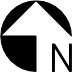 ПАСПОРТ ОБЪЕКТА МИНИСТЕРСТВА ОБРАЗОВАНИЯ РД
МКОУ «Тотурбийкалинская СОШ им. Кабардиева А.К с.Тотурбийкала»
(схема расположения объекта на местности)
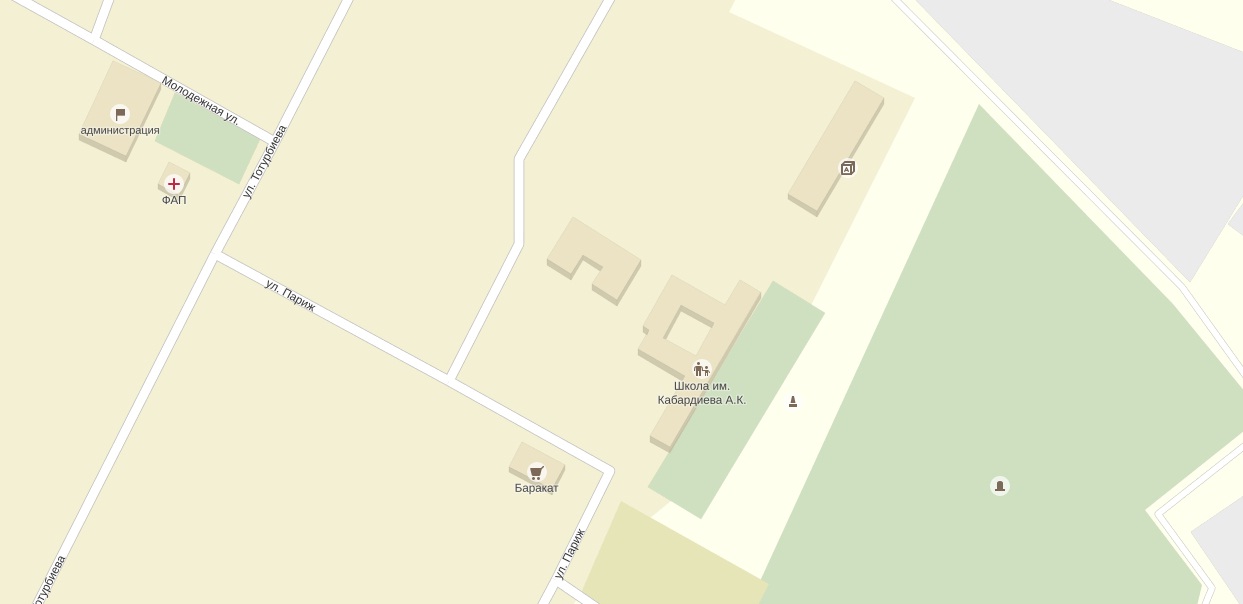 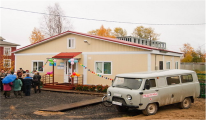 Общая характеристика населенного пункта:
- площадь территории –2,1 кв км
- количество проживающего населения – 3500  чел. 
- (из них детей 820) 
- количество домов –496 (из них нежилых 0);
- социально-значимых объектов – 4;
- котельных – 1;
- д/к – 1
- детский сад – 1
школы – 1
ФАП - 1
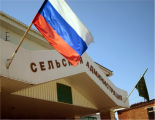 Администрация
Больница с. Эндирей
4км
200м
. Начальник РОВД по ХасавюртовскомурайонуАлибеков Арсланбек Абдулмажидовичраб.тел.99-47-40деж.часть. 8-928-989-19-39
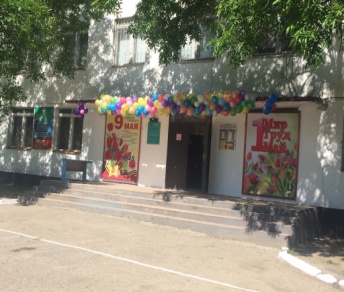 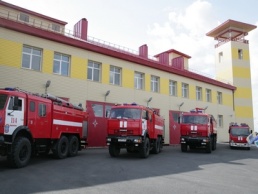 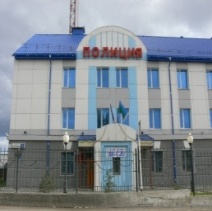 ПЧ-11
Начальник ПЧ-11майор вн.сл.  Абдулаев Ш.М.моб. 8-928-673-65-82диспетчерская 8-928-544-01-12
15км
13,6
Паспорт объекта министерства образования РДМКОУ «Тотурбийкалинская СОШ им.Кабардиева А.К. с.Тотурбийкала»(план эвакуации)
Паспорт объекта министерства образования РДМКОУ «Тотурбийкалинская СОШ им.Кабардиева А.К. с.Тотурбийкала»(план эвакуации)
Паспорт объекта министерства образования РДМКОУ «Тотурбийкалинская СОШ им.Кабардиева А.К. с.Тотурбийкала»(план эвакуации)
Паспорт объекта министерства образования РДМКОУ «Тотурбийкалинская СОШ им.Кабардиева А.К. с.Тотурбийкала»(план расположения объекта на местности)
Паспорт объекта министерства образования РДМКОУ «Тотурбийкалинская СОШ им.Кабардиева А.К. с.Тотурбийкала»(план чердака объекта)
Обработка деревянных конструкций чердачного помещения учебного корпуса №2  не произведена в связи с отсутствием финансовых средств. Учебный корпус №1 относится к 4-ой СО.
ПАСПОРТ ОБЪЕКТА МИНИСТЕРСТВА ОБРАЗОВАНИЯ РД
МКОУ «Тотурбийкалинская СОШ им. Кабардиева А.К с.Тотурбийкала»
(оперативно-технические характеристики объекта)
ПАСПОРТ ОБЪЕКТА МИНИСТЕРСТВА ОБРАЗОВАНИЯ РД
МКОУ «Тотурбийкалинская СОШ им. Кабардиева А.К с.Тотурбийкала»
(оперативно-технические характеристики объекта)
ПАСПОРТ ОБЪЕКТА МИНИСТЕРСТВА ОБРАЗОВАНИЯ РД
МКОУ «Тотурбийкалинская СОШ им. Кабардиева А.К с.Тотурбийкала»
(оперативно-технические характеристики объекта)
ПАСПОРТ ОБЪЕКТА МИНИСТЕРСТВА ОБАЗОВАНИЯ И НАУКИ РД
МКОУ «Тотурбийкалинская СОШ им. Кабардиева А.К с.Тотурбийкала»
(Оперативно-технические характеристики объекта)
п. 3.5.
п. 3.5.
ПАСПОРТ ОБЪЕКТА МИНИСТЕРСТВА ОБАЗОВАНИЯ И НАУКИ РД
МКОУ «Тотурбийкалинская СОШ им. Кабардиева А.К с.Тотурбийкала»
(Оперативно-технические характеристики объекта)
ПАСПОРТ ОБЪЕКТА МИНИСТЕРСТВА ОБРАЗОВАНИЯ РД
МКОУ «Тотурбийкалинская СОШ им. Кабардиева А.К с.Тотурбийкала»
(оперативно-технические характеристики объекта)
ПАСПОРТ ОБЪЕКТА МИНИСТЕРСТВА ОБРАЗОВАНИЯ РД
МКОУ «Тотурбийкалинская СОШ им. А.К.Кабардиева с.Тотурбийкала»
(лист учёта проверки надзорными органами)
ПАСПОРТ ОБЪЕКТА МИНИСТЕРСТВА ОБРАЗОВАНИЯ РД
МКОУ «Тотурбийкалинская СОШ им. А.К.Кабардиева с.Тотурбийкала»
(лист учёта работников ОУ)
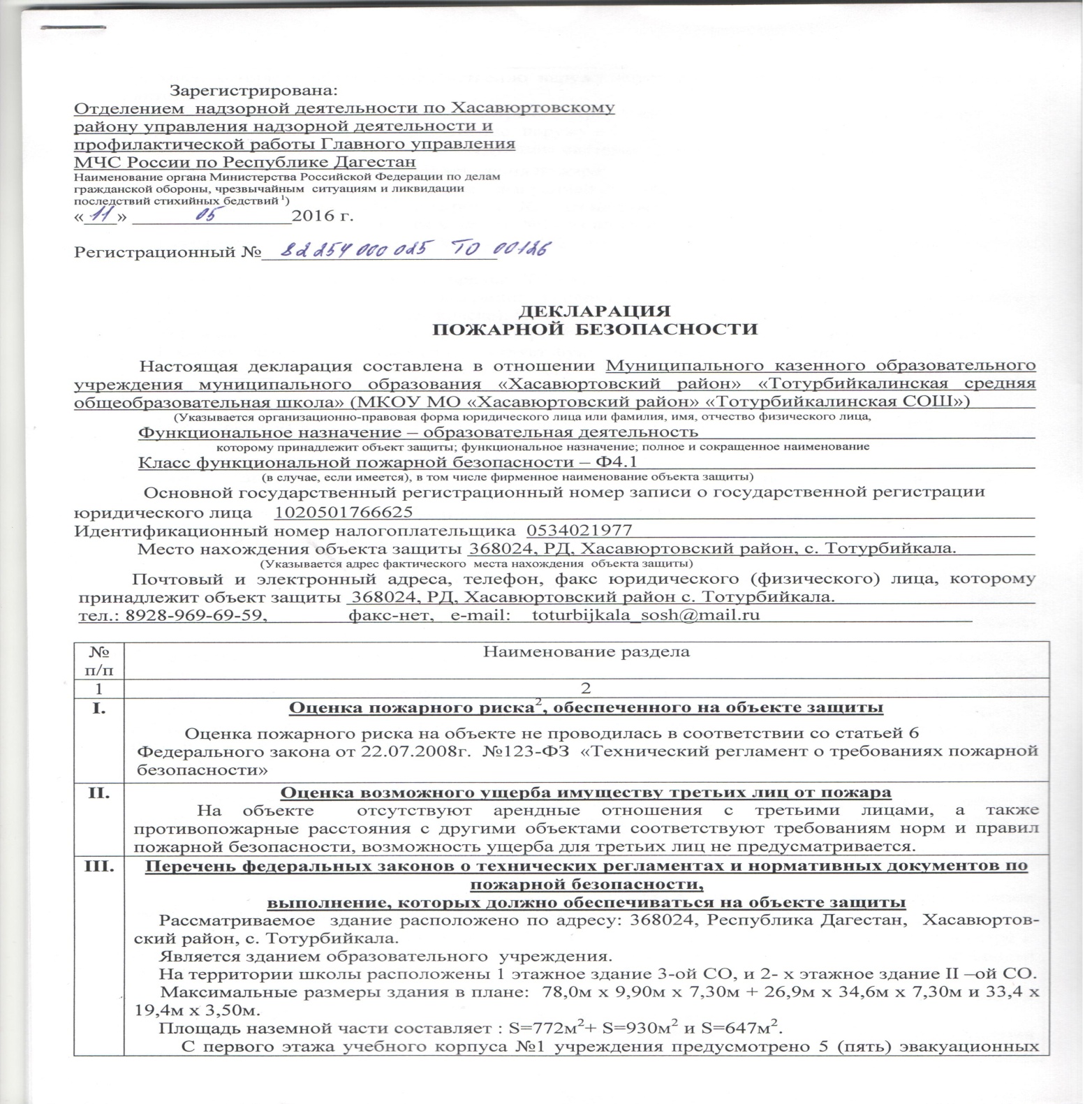 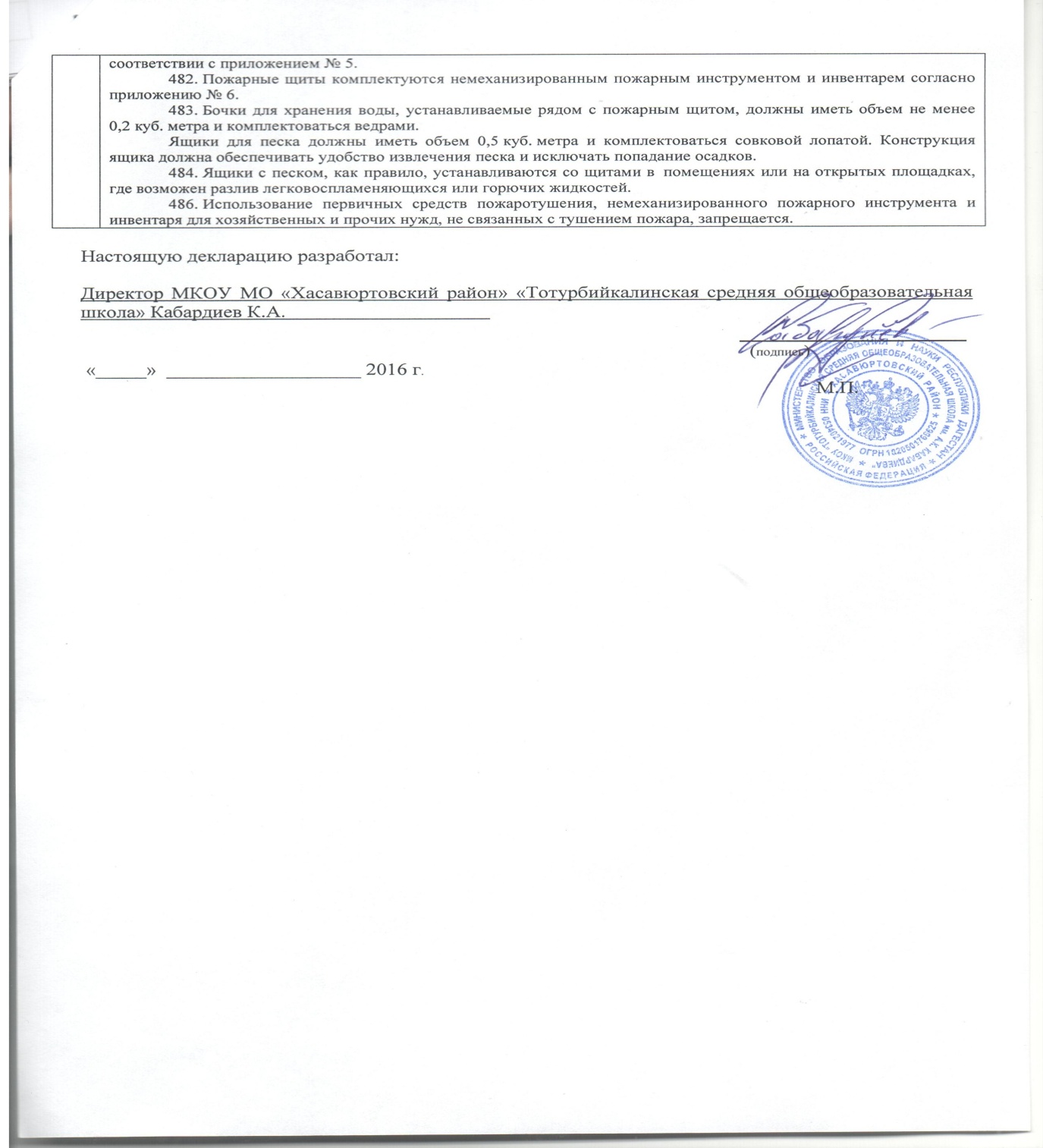